PubPol/Econ 541
Class 6International Transactions and the Trade BalancebyAlan V. DeardorffUniversity of Michigan2020
Announcements
Quiz 2
Missing figure (fixed for most of you)
My mistake in question 4 (should have been “small” country) (gave credit to all)
Papers
Group assignments in Canvas:  Files / Paper Assignments
Assignments are on website under Paper Assignments
First paper is due Thu, Oct 8, 8:30 AM on Canvas
Groups are set in Canvas; turn in once per group
Questions
At a request from one of you, I now put answer to the class discussion questions in Canvas, after the class where they may have been used.
Class 6:  International Transactions  and the Trade Balance
2
Announcements
Quiz 2, Question 9
Increased revenue of suppliers is e+f+b
Almost all answered only e
P
S
PW +t=P1
e
g
f
h
PW
d
b
c
a
D
QS0
QS1
QD1
QD0
Q
Class 6:  International Transactions  and the Trade Balance
3
Outline
A Bit of Macroeconomics
The Balance of Payments Accounts
Surpluses and Deficits
They Add to Zero
What a Deficit Means
The Assumption of Balanced Trade
Class 6:  International Transactions  and the Trade Balance
4
A Bit of Macroeconomics
From KOM:
			Y = C + I + G + (X – M)
Where
Y = GDP = Gross Domestic Product
C = Consumption
I = Investment
G = Government purchases
X = Exports
M = Imports
Class 6:  International Transactions  and the Trade Balance
5
A Bit of Macroeconomics
GDP measures
The economy’s output of goods and services
Essentially the same as National Income
GDP is positively related to, but not the same as
Employment
Welfare
Happiness
And there are problems even with measuring output.  E.g., it misses all that we produce in our homes
Class 6:  International Transactions  and the Trade Balance
6
Pause for Discussion
Class 6:  International Transactions  and the Trade Balance
7
Questions
What’s the difference between GNP and GDP? 
Why does GNP (or GDP) only include consumption of final goods, not firms’ purchases of intermediate inputs?
Why are imports subtracted from C+I+G+X–M in calculating GDP?  Is it because imports cause unemployment?
Class 6:  International Transactions  and the Trade Balance
8
The Balance of Payments Accounts
Recording International Transactions
Credits versus debits
Credits correspond to payments that would flow into the country
Exports
Borrowing from foreigners
Collection of interest and dividends from foreigners
Debits correspond to payments that would flow out of the country
Imports, etc.
Class 6:  International Transactions  and the Trade Balance
9
The Balance of Payments Accounts
Recording International Transactions
Current versus Financial Accounts
Financial account is (only) changes in holding of assets by one country in another
Current account is everything else
Trade (both goods and services)
Income payments (wages, interest, & dividends)
Transfers (Gifts, remittances, and foreign aid)
Class 6:  International Transactions  and the Trade Balance
10
The Balance of Payments Accounts
Balance on Current Account:   Credits minus Debits
Balance on Financial  Account:   Credits minus Debits
Class 6:  International Transactions  and the Trade Balance
11
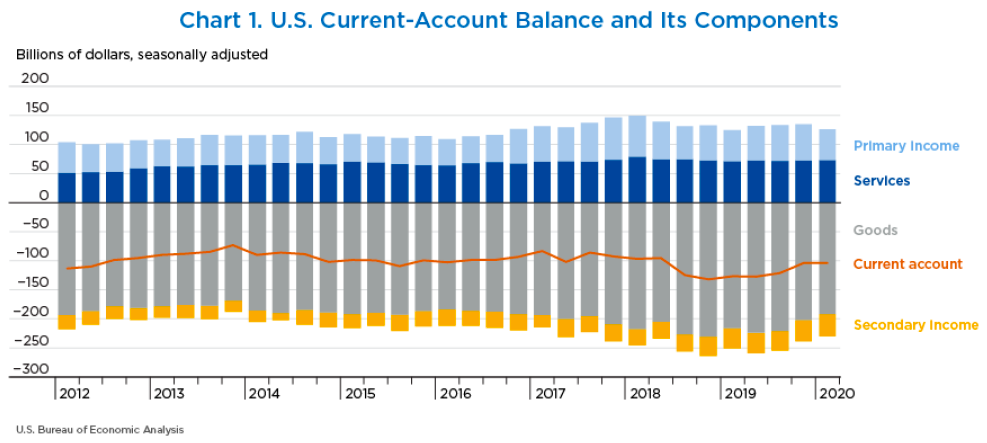 Class 6:  International Transactions  and the Trade Balance
12
[Speaker Notes: Garber, Molly, “U.S. International Transactions:  First Quarter 2020,” Survey of Current Business, 100(7), July 2020. 
https://apps.bea.gov/scb/2020/07-july/pdf/0720-quarterly-international-transactions.pdf]
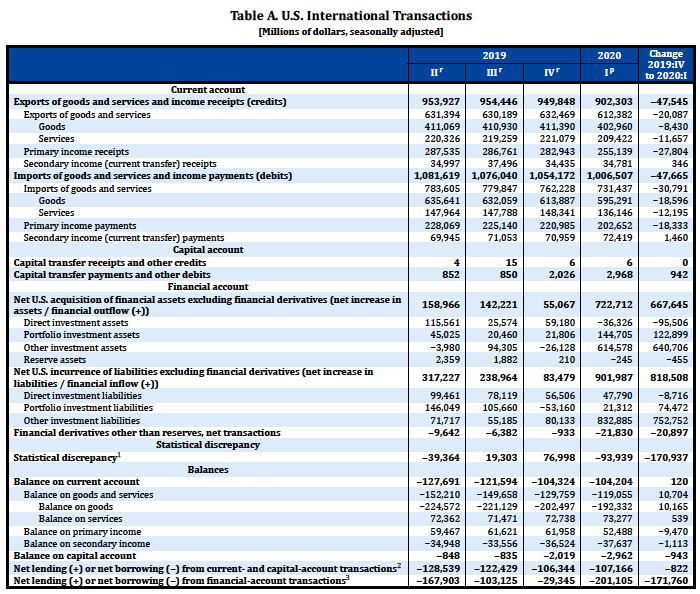 Note that Bal on CA is –127,691
≅ 953.927 – 1,081,619
( = –127,692 )
These are all debits and therefore negative.
Ignore this.
It’s small.
These are also debits and therefore negative.
Really, errors and omissions
Class 6:  International Transactions  and the Trade Balance
13
[Speaker Notes: Garber, Molly, “U.S. International Transactions:  First Quarter 2020,” Survey of Current Business, 100(7), July 2020. 
https://apps.bea.gov/scb/2020/07-july/pdf/0720-quarterly-international-transactions.pdf]
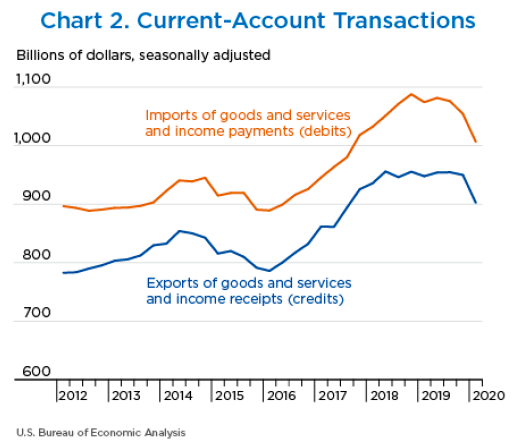 Trade War
Covid-19
Class 6:  International Transactions  and the Trade Balance
14
[Speaker Notes: Garber, Molly, “U.S. International Transactions:  First Quarter 2020,” Survey of Current Business, 100(7), July 2020. 
https://apps.bea.gov/scb/2020/07-july/pdf/0720-quarterly-international-transactions.pdf]
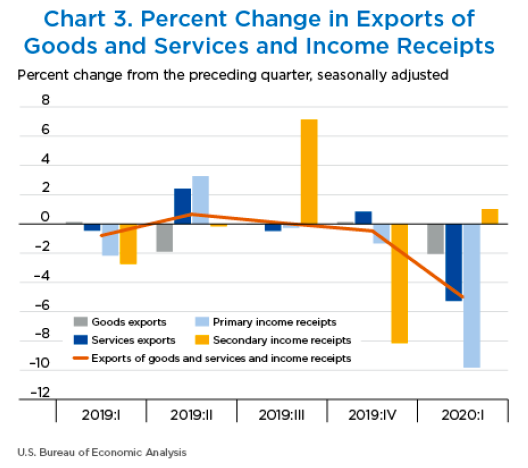 Class 6:  International Transactions  and the Trade Balance
15
[Speaker Notes: Garber, Molly, “U.S. International Transactions:  First Quarter 2020,” Survey of Current Business, 100(7), July 2020. 
https://apps.bea.gov/scb/2020/07-july/pdf/0720-quarterly-international-transactions.pdf]
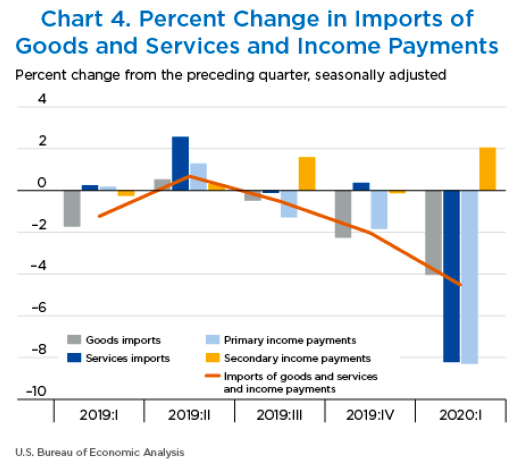 Class 6:  International Transactions  and the Trade Balance
16
[Speaker Notes: Garber, Molly, “U.S. International Transactions:  First Quarter 2020,” Survey of Current Business, 100(7), July 2020. 
https://apps.bea.gov/scb/2020/07-july/pdf/0720-quarterly-international-transactions.pdf]
Note the zero.  This whole thing is negative – a deficit!
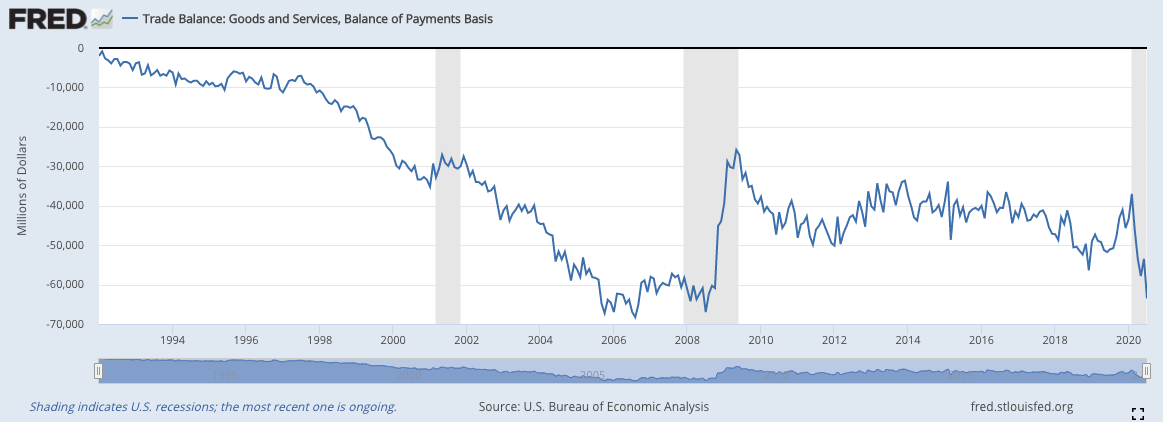 Class 6:  International Transactions  and the Trade Balance
17
[Speaker Notes: FRED, 
https://fred.stlouisfed.org/series/BOPGSTB]
Deficit grew larger...
…then smaller…
…then larger
Trump
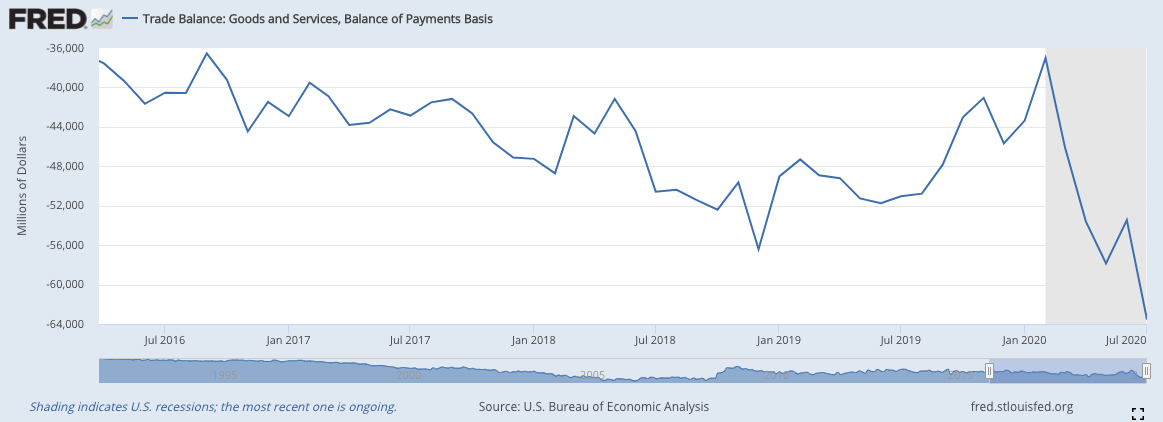 Class 6:  International Transactions  and the Trade Balance
18
[Speaker Notes: FRED, 
https://fred.stlouisfed.org/series/BOPGSTB]
The US Trade Deficit
Grew from about $2 billion in 1992 to almost $70 billion in 2006
Shrank in the recessions of 2001 & 2008, but not 2020
Grew for Trump’s fist two years, then fell until 2020
Has grown to almost the 2006 level in 2020
Class 6:  International Transactions  and the Trade Balance
19
Pause for Discussion
Class 6:  International Transactions  and the Trade Balance
20
Questions
What distinguishes credits and debits in the balance of payments?
For which categories of transactions did credits exceed debits for the United States in 2009 (the year reported in KOM)?  Trade in goods? Trade in services? Primary income?  Secondary income? Changes in asset holdings?
What mostly happened to current account transactions in Q1 of 2020 compared to Q1 of 2019?
Class 6:  International Transactions  and the Trade Balance
21
Surpluses and Deficits
For any subset of transactions
“Surplus” is credits > debits
“Deficit” is debits > credits
Common “balances”:
Balance of Merchandise Trade (i.e., goods)
Balance on Goods and Services
Balance on Current Account
Balance on Financial Account
=Capital inflows minus capital outflows
Class 6:  International Transactions  and the Trade Balance
22
They Add to Zero
If all transaction were captures perfectly, then all would add to zero
			∑ credits = ∑ debits
Thus
	Balance on Current Account
			+
	Balance on Financial Account
			= 0 
(If they don’t, there must be errors, hence “statistical discrepancy”)
Class 6:  International Transactions  and the Trade Balance
23
They Add to Zero
Why?
Every actual transaction has two parts, and these cancel each other
Example:  I buy a book for $10 from the UK
That’s a US debit 0f $10
If the seller keeps the $10 cash, it’s an increase in that foreigner’s holdings of US assets (the $10 bill), a US credit
They may do many other things with the $10, but each of them would result in either a $10 US credit or reversing a $10 US debit
Class 6:  International Transactions  and the Trade Balance
24
They Add to Zero
Implication
A trade (or current account deficit) must be accompanied by 
Financial account surplus
Thus net capital inflow
How does it happen?
Credits correspond to supply of foreign exchange
Debits correspond to demand for foreign exchange
So exchange-market equilibrium 
Implies supply = demand
Implies credits = debits
Class 6:  International Transactions  and the Trade Balance
25
What a Deficit Means
Recall (from macroeconomics) the definition of GDP
GDP = Y = C + I + G + (X – M)
(C + I + G) equals expenditure, E
(X–M) equals trade surplus
So:  
			X – M = Y – E
Trade surplus equals 
		Income minus expenditure
Class 6:  International Transactions  and the Trade Balance
26
What a Deficit Means
Interpretations of a trade deficit
	(as the US has had for decades)
We are spending more than our income
We are consuming more goods that we are producing
We are borrowing from (or selling assets to) foreigners
Class 6:  International Transactions  and the Trade Balance
27
What a Deficit Means
Another Interpretation
With T = net taxes, then Y–T is “disposable income”
Rearrange:  Y = C + I + G + (X – M)
(Y – T – C) + (T – G) = (X – M)
Private savings + Government saving = (X – M)
Thus
			X – M = S – I
Class 6:  International Transactions  and the Trade Balance
28
What a Deficit Does Not Mean
That foreign trade barriers are hurting our exports
That other countries are engaged in unfair trade
That our firms are not competitive
That we are losing jobs to other countries
That we need to restrict trade
(But note that many disagree, including Trump and two of the optional readings:  Scott and Mokhiber, and Buffet)
Class 6:  International Transactions  and the Trade Balance
29
Pause for Discussion
Class 6:  International Transactions  and the Trade Balance
30
Questions
Why must credits and debits exactly offset if measured accurately?
KOM defines a country’s current account surplus as its exports minus its imports.  Why is this also said to equal “net foreign investment”?
What are, and what are not, the implications of a trade deficit?  Jobs?  Debt?  Trade barriers?  Competitiveness?
Class 6:  International Transactions  and the Trade Balance
31
What a Deficit Means
Is a trade (or current account) deficit good or bad?
It depends
Class 6:  International Transactions  and the Trade Balance
32
Pause for Discussion
Class 6:  International Transactions  and the Trade Balance
33
Questions from Obstfeld
Is a country with a trade deficit losing from trade?
What determines a country’s bilateral deficits and surpluses?
Why does the fact that the US was at full employment matter for the discussion in Obstfeld?
Class 6:  International Transactions  and the Trade Balance
34
Balanced Trade
In this course we will assume either
Trade is balanced, or
The trade imbalance does not change
Why?
Because the trade imbalance depends 
On macroeconomic factors, such as monetary and fiscal policies
Not on the trade policies will are studying
Class 6:  International Transactions  and the Trade Balance
35
Class 6:  International Transactions  and the Trade Balance
36